স্বা    গ   ত   ম
স্বা    গ   ত   ম
1
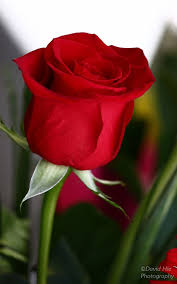 2
পরিচিতি
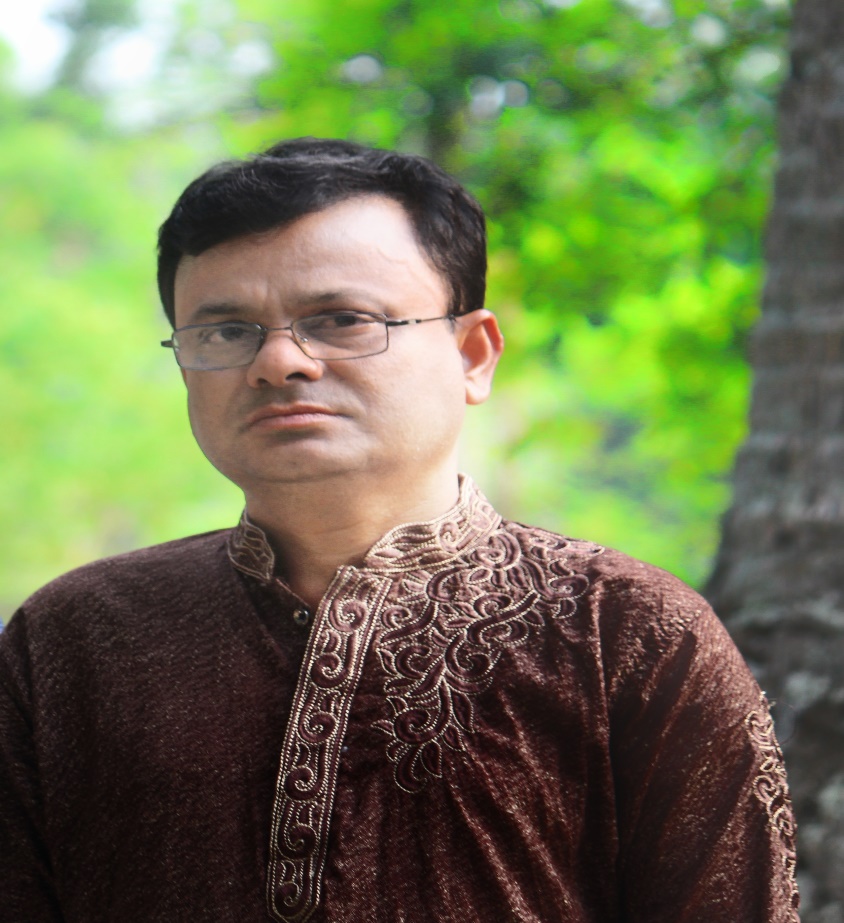 নিখিল কুমার চৌধুরী (বিএসসি,বিএড)
সহকারি শিক্ষক
ইদ্রাকপুর উচ্চ বিদ্যালয় 
মাষ্টার ট্রেইনার(ব্যানবেইস)
UITRCE-সাদুল্লাপুর,গাইবান্ধা।
মোবাইল নং-০১৭২১২০৯৯০০ 
G-Mail:nikhil.121464@gmail.com
পদার্থের গতি বিষয়ে বিস্তারিত ধারণা
3
আমার কথাঃ
                   বস্তু জগতে যা কিছু সবই পদার্থ অর্থাৎ যার ওজন ও আয়তন আছে বল প্রয়োগের ফলে বাধাঁ সৃষ্টি করে তাকেই পদার্থ বলে। আমরা জানি সুর্যকে কেন্দ্র করে পৃথিবী সর্বদা গতিশীল। আর পৃথিবীতে গতিশীল সকল বস্তুর গতি ও তার প্রকারভেদ  জানা একান্ত প্রয়োজন।
 
                   এই পাঠটি মনোযোগ সহ অনুশীলন করতে পারলে শিক্ষার্থীরা পদার্থের গতি বিষয়ে বিস্তারিত ধারণা অর্জন করবে বলে আমি দৃঢভাবে বিশ্বাস করি।
এখন আমরা নিচের চিত্রগুলি ভালোভাবে লক্ষ্য করি
4
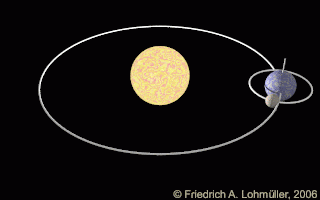 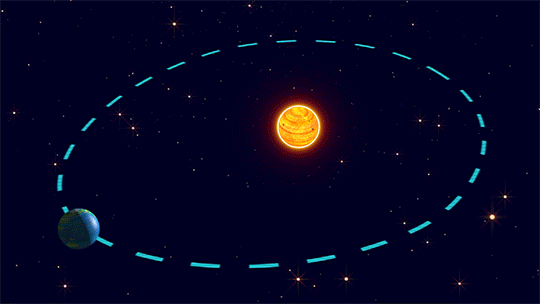 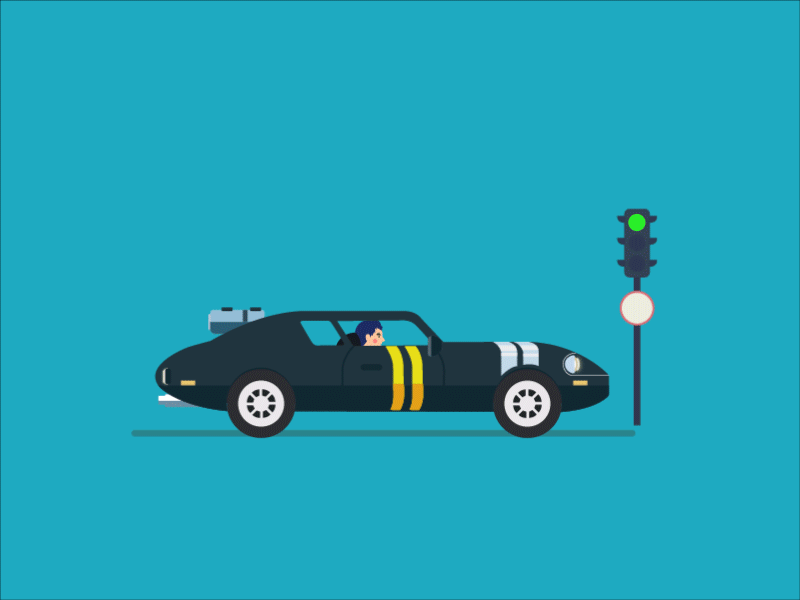 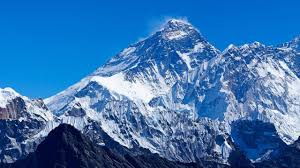 5
6
7
8
*মাত্রাঃ আমরা জানি আমাদের চারপাশে অসংখ্য রাশি থাকলেও মাত্র সাতটি একক 
	( যেমনঃমিটার,কিলোগ্রাম,সেকেন্ড,ওয়াট,কেলভিন,মোল ও ক্যান্ডেলা) দিয়ে এই রাশিগুলোর 	পরিমাপ করা হয়। কোন রাশি কোন এককে প্রকাশ হবে তা অবশ্যই জানা থাকতে হবে। 	একটি রাশিতে বিভিন্ন মৌলিক রাশি যে সূচকে আছে সেটাকে তার মাত্রা বলে। 

   *দৈঘের মাত্রা=L                   *ভরের মাত্রা= M             *সময়ের মাত্রা= T
   *তাপমাত্রার মাত্রা= K            *বিদ্যুৎ প্রবাহের মাত্রা= W
*মাত্রা সমীকরণঃ যে সমীকরণের মাধ্যমে কোন রাশির মাত্রা প্রকাশ করা হয় তাকে মাত্রা  				সমীকরণ বলে।

 *ব্যাবহারঃ সমীকরণের সঠিকতা যাচাই করতে মাত্রা সমীকরণ ব্যাবহার করা হয়।
 
 *প্রয়োজনীয়তাঃ সমীকরণের সঠিকতা যাচাই করতে মাত্রা সমীকরণের প্রয়োজন  হয়।
9
10
নিউটনের গতি সূত্রঃ ১৬৮৭সালে স্যার আইজ্যাক নিউটন তাঁর অমর গ্রন্থ “ফিলোসোফিয়া ন্যাচারালিস প্রিন্সিপিয়াম্যাথমেটিকা’’-তে বস্তুর ভর,গতি ও বলের মধ্যে সম্পর্ক স্থাপন করে তিন টি সূত্র প্রকাশ করেন যা নিম্নরূপঃ
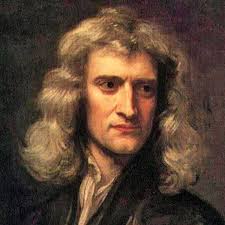 *প্রথম সূত্রঃ বাহ্যিক কোন বল প্রয়োগ না করলে স্থির বস্তু স্থিরই থাকবে এবং গতিশীল বস্তু সুষম দ্রূতিতে সরলপথে চলতে থাকবে।
11
*দ্বিতীয় সূত্রঃ বস্তুর ভরবেগের পরিবর্তনের হার এর উপর প্রুযুক্ত বলের সমানুপাতিক এবং বল 		যেদিক  ক্রিয়া করে বস্তুর ভরবেগের পরিবর্তনও সেদিকে ঘটে।
*তৃতীয় সূত্রঃ প্রত্যেক ক্রিয়ারই একটা সমান ও বিপরিত প্রতিক্রিয়া আছে।
12
13
14
15
16
17
18
19
20
সমীকরণ গুলি ব্যবহার করে গাণিতিক সমস্যা সমাধান কর
21
নিউটনের গতির প্রথম সুত্রের ব্যাখ্যাঃ
22
* জড়তাঃ পদার্থ যে অবস্থায় আছে চিরকাল সেই অবস্থায় থাকতে চাওয়ার যে প্রবণতা বা সেই অবস্থা বজায়   	রাখতে চাওয়ার যে ধর্ম তাকে জড়তা বলে। মনে রাখবে স্থির অবস্থা রাখতে চাওয়ার ধর্মকে স্থিরজড়তা 	এবং গতিশীল বস্তুর চিরকাল সমবেগে গতিশীল থাকার ধর্মকে গতিজড়তা বলা হয় এবং ভর হচ্ছে 	পদার্থের জড়তার পরিমাপ।
* বলঃ যা স্থির বস্তুর উপর ক্রিয়া করে গতিশীল করতে চায় বা চেষ্টা করে অথবা গতিশীল বস্তুর উপর ক্রিয়া করে 	গতির পরিবর্তন করতে চায় বা চেষ্টা করে তাকে বল বলে। বলের একক নিউটন।
ধন্যবাদ
ধন্যবাদ
23
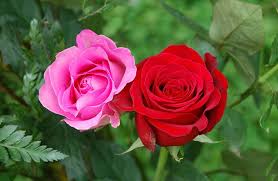